Contents
Using Simple Functions
Regular Expression Functions
Using Aggregate Functions
Grouping Rows
11/26/2013
Course: Data base Technologies, Instructor: Dr Ali Daud
1
Using Simple Functions
Regular Expression Functions
11/26/2013
Course: Data base Technologies, Instructor: Dr Ali Daud
2
Using Simple Functions
Regular expression functions 
which extend the search capabilities for strings and 
allow you to search for a specified set of 
characters or 
pattern of characters
11/26/2013
Course: Data base Technologies, Instructor: Dr Ali Daud
3
Using Simple Functions
A regular expression is a pattern you use to match against a string 
For example let’s say you have the following series of years:
1965 1968 1971 1970 
You want to get the years between 1965 and 1968 inclusive 
You can do that using the following regular expression:
^196[5-8]$
11/26/2013
Course: Data base Technologies, Instructor: Dr Ali Daud
4
Using Simple Functions
The regular expression contains a number of metacharacters 
In this example, ^, [5-8], and $ are the metacharacters
^ matches the beginning position of a string 
[5-8] matches characters between 5 and 8 
$ matches the end position of a string 
Therefore ^196 matches a string that begins with 196 and
[5-8]$ matches a string that ends with 5, 6, 7, or 8 
So ^196[5-8]$ matches 1965, 1966, 1967, and 1968 
which is the required result
11/26/2013
Course: Data base Technologies, Instructor: Dr Ali Daud
5
Using Simple Functions
In this example assume you have the following string that contains a quote from 
Shakespeare’s Romeo and Juliet
But, soft! What light through yonder window breaks? 
Let’s say you want to get the substring light 
You can do this by applying the following 
regular expression to the quote string
l[[:alpha:]]{4}
11/26/2013
Course: Data base Technologies, Instructor: Dr Ali Daud
6
Using Simple Functions
In this example 
[[:alpha:]] and 
{4} are the metacharacters 
[[:alpha:]] matches an alphanumeric character A-Z and a-z
{4} repeats the previous match four times 
When l, [[:alpha:]] and {4} are combined 
they match a sequence of five letters starting with l
Therefore when the regular expression l[[:alpha:]]{4} is applied to the string
the substring light is matched
11/26/2013
Course: Data base Technologies, Instructor: Dr Ali Daud
7
Using Simple Functions
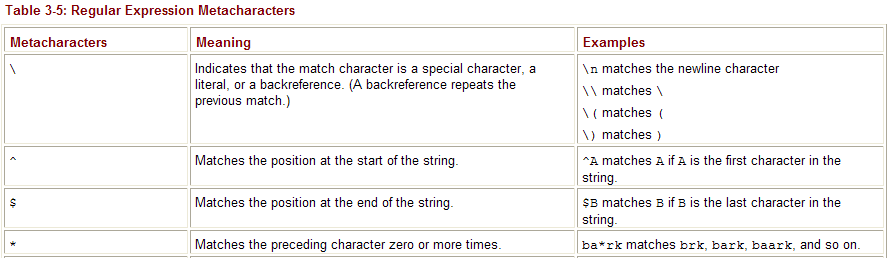 11/26/2013
Course: Data base Technologies, Instructor: Dr Ali Daud
8
Using Simple Functions
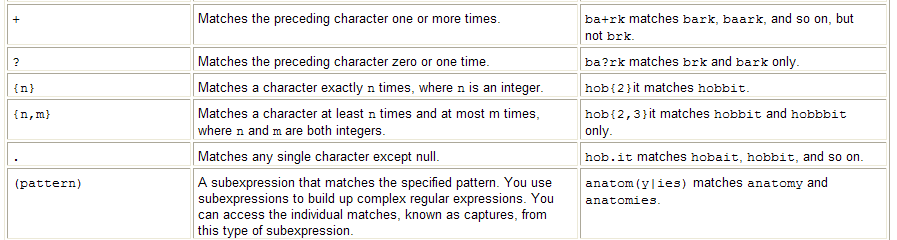 11/26/2013
Course: Data base Technologies, Instructor: Dr Ali Daud
9
Using Simple Functions
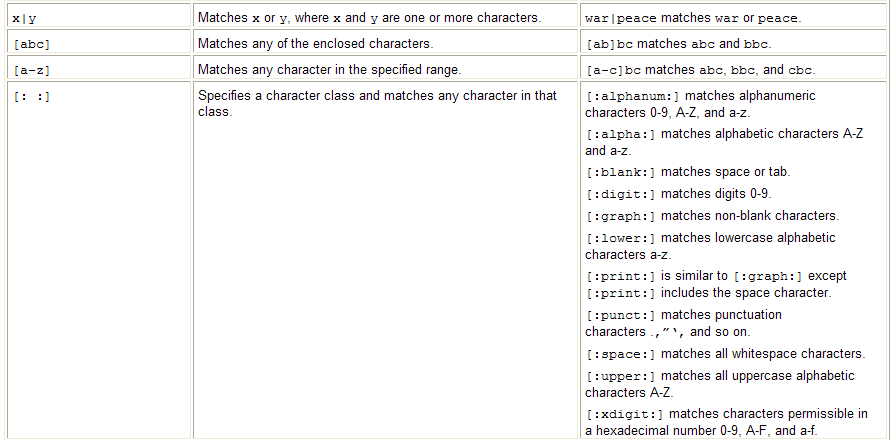 11/26/2013
Course: Data base Technologies, Instructor: Dr Ali Daud
10
Using Simple Functions
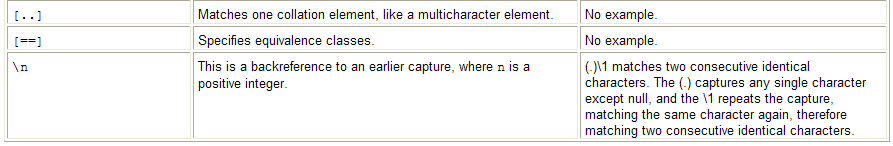 11/26/2013
Course: Data base Technologies, Instructor: Dr Ali Daud
11
Using Aggregate Functions
The functions you’ve seen up to now 
operate on a single row at a time and 
return one row of output for each input row
Aggregate functions 
operate on a group of rows at the same time and 
return one row of output for each group of rows
Examples of when you want to use an aggregate function include 
computing the average price of a product and 
finding the maximum price of a product
Note  Aggregate functions are also known as group functions because they operate on groups of rows
11/26/2013
Course: Data base Technologies, Instructor: Dr Ali Daud
12
Using Aggregate Functions
The aggregate functions are 
mainly numerical 
and you typically use them to return a value based on a set of values contained in columns of rows 
Some of the aggregate functions allow you to perform sophisticated statistical computations
11/26/2013
Course: Data base Technologies, Instructor: Dr Ali Daud
13
Using Aggregate Functions
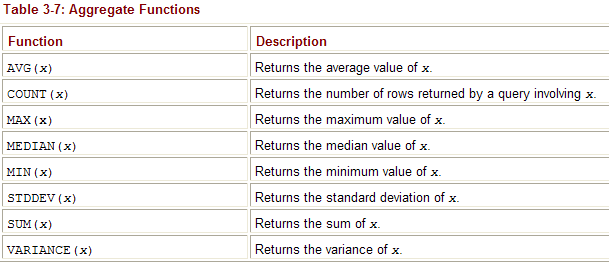 11/26/2013
Course: Data base Technologies, Instructor: Dr Ali Daud
14
Using Aggregate Functions
You can use the 
COUNT(), MAX(), and MIN() functions 
with numbers, strings and datetimes
Null values are ignored by aggregate functions
This is because a null value indicates the value is unknown and is therefore not applicable to the aggregate function’s calculation
You can use the DISTINCT keyword with an aggregate function to 
exclude duplicate entries from the aggregate function’s calculation
11/26/2013
Course: Data base Technologies, Instructor: Dr Ali Daud
15
Using Aggregate Functions
Use AVG(x) to get the average value of x 
The following example gets the average price of the products
notice that the price column from the products table is passed to the AVG() function
SELECT AVG(price) FROM products;
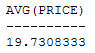 11/26/2013
Course: Data base Technologies, Instructor: Dr Ali Daud
16
Using Aggregate Functions
Can use the aggregate functions with any valid expression 
For example the following query passes 
the expression price + 2 to AVG() 
this adds 2 to each row’s price column value and 
then returns the average of those values
SELECT AVG(price + 2) FROM products;
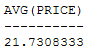 11/26/2013
Course: Data base Technologies, Instructor: Dr Ali Daud
17
Using Aggregate Functions
Can use the 
DISTINCT keyword to exclude identical values from a group computation
 For example, the following query uses the DISTICT keyword 
to exclude identical values in the price column when computing the average using AVG()
SELECT AVG(DISTINCT price) FROM products;
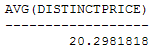 11/26/2013
Course: Data base Technologies, Instructor: Dr Ali Daud
18
Using Aggregate Functions
The average in this example value is 
slightly different from the average shown 
in the first example of this section
which didn’t include the DISTINCT keyword 
The average values are different because the price column contains 
two values that are the same: 13.49 for products #7 and #12
The price column value for product #12 is considered a duplicate and 
is excluded from the computation performed by AVG()—
and this results in the average being different
11/26/2013
Course: Data base Technologies, Instructor: Dr Ali Daud
19
Using Aggregate Functions
Use COUNT(x) 
to get the number of rows returned by a query 
The following example gets the number of rows in the products table using COUNT()
SELECT COUNT(product_id) FROM products; 
You should avoid using the asterisk (*) with the COUNT() function 
as it may take longer for COUNT() to return the result
Instead, you should use a column in the table or use the ROWID column
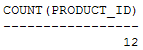 11/26/2013
Course: Data base Technologies, Instructor: Dr Ali Daud
20
Using Aggregate Functions
The following example passes 
ROWID to COUNT() and 
gets the number of rows in the products table
SELECT COUNT(ROWID) FROM products;
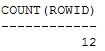 11/26/2013
Course: Data base Technologies, Instructor: Dr Ali Daud
21
Grouping Rows
Sometimes you might want to group blocks of rows 
in a table and 
get some information on those groups of rows 
For example, you might want to get 
the average price for the different types of products in the products table 
how to do this the hard way 
then the easy way 
that involves using the GROUP BY clause to group similar rows together
11/26/2013
Course: Data base Technologies, Instructor: Dr Ali Daud
22
Grouping Rows
To do it the hard way
limit the rows passed to the AVG() function 
using a WHERE clause 
For example, the following query gets 
the average price for books from the products table (books have a product_type_id of 1)
SELECT AVG(price) FROM products WHERE product_type_id = 1;
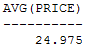 11/26/2013
Course: Data base Technologies, Instructor: Dr Ali Daud
23
Grouping Rows
To get the average price for 
the other types of products 
you would need to perform additional queries 
with different values for the product_type_id in 
the WHERE clause 
This is all very labor intensive! 
You’ll be glad to know there’s an easier way to do this through the use of 
the GROUP BY clause
11/26/2013
Course: Data base Technologies, Instructor: Dr Ali Daud
24
Grouping Rows
Using the GR
Use the GROUP BY clause 
to group rows into blocks with a common column value 
For example, the following query groups the rows from the products table 
into blocks with the same product_type_id
SELECT product_type_id FROM products GROUP BY product_type_id;
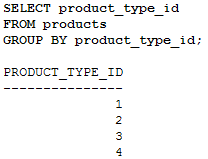 11/26/2013
Course: Data base Technologies, Instructor: Dr Ali Daud
25
Grouping Rows
Notice there’s one returned row in the result set 
for each block of rows with the 
same product_ type_id
For example there’s 
one row for products with a product_type_id of 1 
another for products with a product_type_id of 2 
and so on 
There are actually two rows in the products table with a product_type_id of 1 and 
four rows with a product_type_id of 2 
These rows are grouped together into separate blocks
11/26/2013
Course: Data base Technologies, Instructor: Dr Ali Daud
26
Grouping Rows
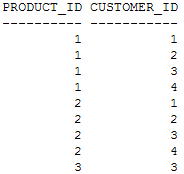 Using Multiple Columns in a Group
Can specify multiple columns in a GROUP BY clause
For example, the following query includes 
the product_id and customer_id columns 
from the purchases table in a GROUP BY clause
SELECT product_id, customer_id FROM purchases GROUP BY product_id, customer_id;
11/26/2013
Course: Data base Technologies, Instructor: Dr Ali Daud
27
Grouping Rows
Using Groups of Rows with Aggregate Functions
Can use blocks of rows to an aggregate function 
The aggregate function performs its computation on the group of rows in each block and 
returns one value per block 
For example, to get the average price for the different types of products in the products table
Use the GROUP BY clause to group rows into blocks with the same product_type_id
Use the AVG() function to get the average price for each block containing a group of rows
11/26/2013
Course: Data base Technologies, Instructor: Dr Ali Daud
28
Grouping Rows
The following query shows the 
use of the GROUP BY clause and AVG() function
SELECT product_type_id, AVG(price) FROM products GROUP BY product_type_id;
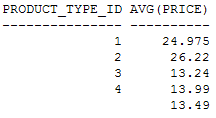 11/26/2013
Course: Data base Technologies, Instructor: Dr Ali Daud
29
Grouping Rows
Notice 
there are five rows in this output
with each row corresponding to one or more rows in the products table 
grouped together with the same product_type_id column value 
There are two rows in the products table with a product_type_id of 1 
These two rows have been grouped together and passed to the AVG() function in the previous query 
AVG() computes and returns the average price for the two rows which is 24.975 as shown in the first row of the previous result set
Similarly, there are four rows with a product_type_id of 2 with an average price of 26.22 as shown in the second row of the result set
11/26/2013
Course: Data base Technologies, Instructor: Dr Ali Daud
30
Grouping Rows
Notice 
the last row of output has a null value for the product_type_id 
This final group consists of the single row with the null product_type_id at the end of the products table 
If there was another row in the products table with a null product_type_id
that row would also be placed in the final group 
That row’s price column value would have also been used in the average computation
11/26/2013
Course: Data base Technologies, Instructor: Dr Ali Daud
31
Grouping Rows
Can use any of the aggregate functions with the GROUP BY clause 
For example, the following query gets the number of rows in each product_type_id group 
using the COUNT() function
SELECT product_type_id, COUNT(product_id) FROM products GROUP BY product_type_id;
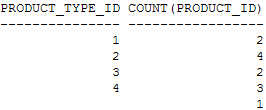 11/26/2013
Course: Data base Technologies, Instructor: Dr Ali Daud
32
Grouping Rows
Notice 
the product_id column in the COUNT() function in this query 
rather than product_type_id 
This is because product_type_id is null for product #12 
and would be ignored by the COUNT() function 
as shown in the following example 
which displays 0 for COUNT(product_type_id) in the last row of the result set
SELECT product_type_id, COUNT(product_type_id) FROM products GROUP BY product_type_id;
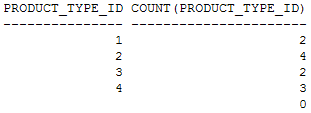 11/26/2013
Course: Data base Technologies, Instructor: Dr Ali Daud
33
Grouping Rows
Using the ORDER BY Claus
By default, GROUP BY sorts the rows in ascending order based on the values in the group column 
For example, in the previous query the rows were sorted on the product_type_id column 
Can change the column used in the sort using the ORDER BY clause
For example, the following query sorts the output using ORDER BY COUNT (product_type_id)
SELECT product_type_id, COUNT(product_type_id) FROM products GROUP BY product_type_id ORDER BY COUNT(product_type_id);
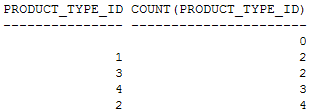 11/26/2013
Course: Data base Technologies, Instructor: Dr Ali Daud
34
Grouping Rows
One point to note is that 
you don’t have to include the columns used in the GROUP BY clause in your SELECT clause 
For example
the following query is the same as the previous example except product_type_id is omitted from the SELECT clause
SELECT COUNT(product_id) FROM products GROUP BY product_type_id ORDER BY COUNT(price);
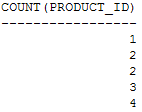 11/26/2013
Course: Data base Technologies, Instructor: Dr Ali Daud
35
Grouping Rows
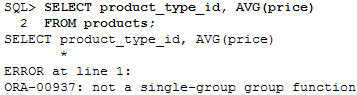 Incorrect Usage of Aggregate Function Calls
When your query contains an aggregate function—
and selects columns not placed within an aggregate function
those columns must be placed in a GROUP BY clause 
If you forget to do this
you’ll get the following error: 
ORA-00937: not a single-group group function
For example, the following query selects the product_type_id column and AVG(price) 
but omits a GROUP BY clause for product_type_id
11/26/2013
Course: Data base Technologies, Instructor: Dr Ali Daud
36
Grouping Rows
The error occurs because the database doesn’t know what to do 
with the product_type_id column in the result set. 
Think about it: the query attempts to use the AVG() aggregate function that operates on multiple rows 
but the query also attempts to get the product_type_id column values for each individual row 
You can’t have both at the same time
11/26/2013
Course: Data base Technologies, Instructor: Dr Ali Daud
37
Grouping Rows
You must provide a GROUP BY clause to tell the database to 
group multiple rows with the same product_type_id column value together 
The database will then pass those groups of rows to the AVG() function
Caution  
When your query contains an aggregate function
—and selects columns not placed within an aggregate function
—those columns must be placed in a GROUP BY clause
11/26/2013
Course: Data base Technologies, Instructor: Dr Ali Daud
38
Grouping Rows
Also cannot use an aggregate function to 
limit rows in a WHERE clause 
If you try to do so you will get the following error: 
ORA-00934: group function is not allowed here
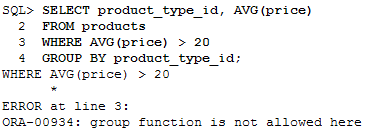 11/26/2013
Course: Data base Technologies, Instructor: Dr Ali Daud
39
Grouping Rows
Using the HAVING Clause to Filter Groups of Rows
Use the HAVING clause to filter groups of rows 
You place the HAVING clause after your GROUP BY clause
SELECT ... 
FROM ... 
WHERE 
GROUP BY ... 
HAVING ... 
ORDER BY ... 
Note  GROUP BY can be used without HAVING 
but HAVING must be used in conjunction with GROUP BY
11/26/2013
Course: Data base Technologies, Instructor: Dr Ali Daud
40
Grouping Rows
Example 
Say you want to view the types of products that have an average price greater than $20 
Use the GROUP BY clause to group rows into blocks with the same product_type_id
Use the HAVING clause to limit the returned results to those groups that have an average price greater than $20
The following query shows the use of these GROUP BY and HAVING clauses
SELECT product_type_id, AVG(price) FROM products GROUP BY product_type_id HAVING AVG(price) > 20;
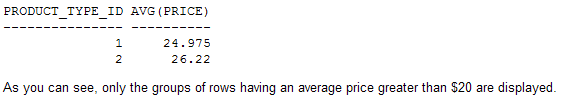 11/26/2013
Course: Data base Technologies, Instructor: Dr Ali Daud
41
Grouping Rows
Using the WHERE and GROUP BY Clauses Together
Can use the WHERE and GROUP BY clauses 
together in the same query 
When you do this 
the WHERE clause first filters the rows returned
then the remaining rows are grouped into blocks by the GROUP BY clause
For example, the following query uses
A WHERE clause to filter the rows from the products table to those whose price is less than $15
A GROUP BY clause to group the remaining rows by the product_type_id column
SELECT product_type_id, AVG(price) FROM products WHERE price < 15 GROUP BY product_type_id;
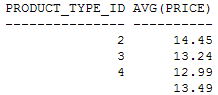 11/26/2013
Course: Data base Technologies, Instructor: Dr Ali Daud
42
Grouping Rows
Using the WHERE, GROUP BY, and HAVING Clauses Together
Can use the WHERE, GROUP BY, and HAVING clauses together in the same query 
When you do this 
the WHERE clause first filters the rows 
then the remaining rows are grouped into blocks by the GROUP BY clause and 
finally the row groups are filtered by the HAVING clause
11/26/2013
Course: Data base Technologies, Instructor: Dr Ali Daud
43
Grouping Rows
For example, the following query uses
A WHERE clause to filter the rows from the products table to those whose price is less than $15 
A GROUP BY clause to group the remaining rows by the product_type_id column
A HAVING clause to filter the row groups to those whose average price is greater than $13
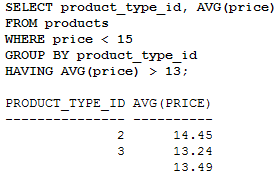 11/26/2013
Course: Data base Technologies, Instructor: Dr Ali Daud
44
Grouping Rows
Compare these results with the previous example
Notice 
that the group of rows with the product_type_id of 4 is filtered out 
That’s because the group of rows has an average price less than $13
The final example adds an ORDER BY clause to the previous example to order the results by the average price
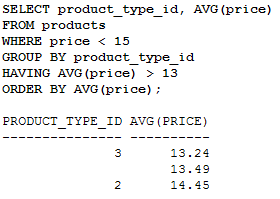 11/26/2013
Course: Data base Technologies, Instructor: Dr Ali Daud
45